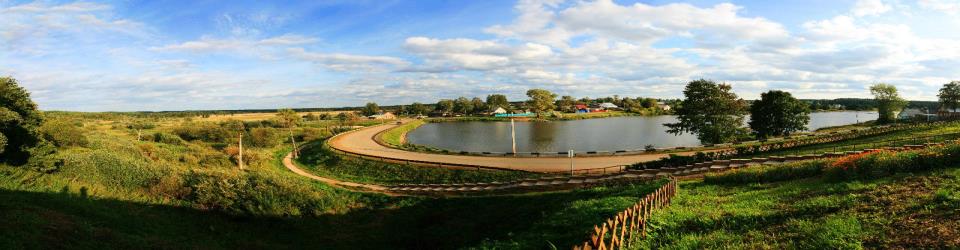 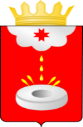 Муниципальное образование «Муниципальный округ Юкаменский район Удмуртской Республики»
БЮДЖЕТ ДЛЯ ГРАЖДАН
за 1 полугодие 2024 года
Отчет об исполнении бюджета Юкаменского района
Азбука бюджета
Бюджет — форма образования и расходования денежных средств, предназначенных для финансового обеспечения задач и функций государства и местного самоуправления.
Бюджет муниципального образования – фонд денежных средств, предназначенный для финансирования функций, отнесенных к предметам ведения местного самоуправления
Муниципальная программа — комплекс взаимоувязанных по задачам, срокам и ресурсам мероприятий и инструментов, реализуемых органами местного самоуправления в целях достижения целей и задач социально-экономического развития муниципального образования в определенной сфере деятельности.
Муниципальный долг — обязательства муниципального района по полученным кредитам, предоставленным гарантиям перед кредиторами по обязательствам заемщиков.
Предельный объем муниципального долга - объем  муниципального долга, который не  должен превышать утвержденный общий годовой объем доходов бюджета муниципального образования без учета утвержденного объема безвозмездных поступлений.
(продолжение)
 Доходы бюджета — поступающие от населения, организаций, учреждений в бюджет денежные средства в виде налогов, неналоговых поступлений (доходы от продажи имущества, штрафы и т.п.) и безвозмездных поступлений.
Расходы бюджета — выплачиваемые из бюджета денежные средства.
Условно-утвержденные расходы - не распределенные в плановом периоде по
разделам, подразделам, целевым статьям и видам расходов в ведомственной
структуре расходов бюджета бюджетные ассигнования.
Дефицит бюджета — превышение расходов бюджета над его доходами.
Межбюджетные трансферты — средства, предоставляемые одним бюджетом бюджетной системы РФ другому бюджету бюджетной системы РФ. Виды:
Дотации (от лат. dotatio — дар, пожертвование) — межбюджетные трансферты, предоставляемые на безвозмездной и безвозвратной основе без установления направлений и (или) условий их использования.  
Субсидии (от лат. subsidium — помощь, поддержка) — межбюджетные трансферты, предоставляемые в целях софинансирования расходных обязательств того бюджета, которому они предоставляются.
Субве́нции (от лат. subvenire — «приходить на помощь») — межбюджетные трансферты, предоставляемые в целях финансирования расходных обязательств того бюджета, которому они предоставляются, возникающих при передаче полномочий с того бюджета, из которого они предоставляются.
Бюджетный процесс
Составление проекта
 бюджета
Бюджетный процесс- это деятельность органов государственной власти, местного самоуправления и иных участников по составлению и рассмотрению проектов бюджетов, контролю за их исполнением, а также по осуществлению бюджетного учета, составлению, проверке, рассмотрению и утверждению бюджетной отчетности
Отчет
об исполнении
 бюджета
Рассмотрение и утверждение бюджета
Контроль
 за исполнением
 бюджета
Исполнение 
бюджета
БЮДЖЕТ
Основные характеристики бюджета Юкаменского района
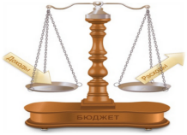 Структура доходов бюджета за  1 полугодие 2024 года
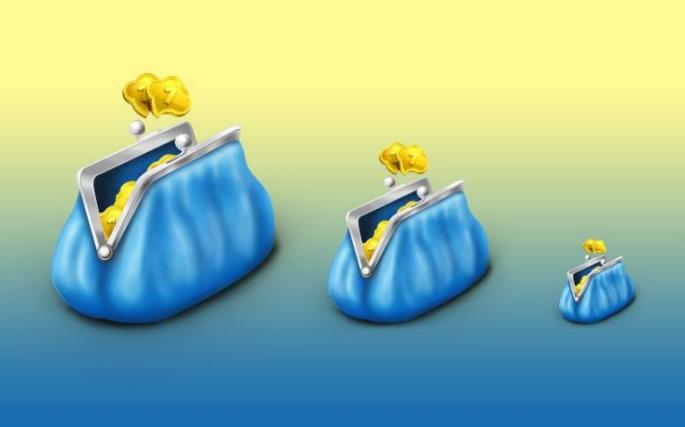 Налоговые 
доходы
Неналоговые доходы
Безвозмездные поступления
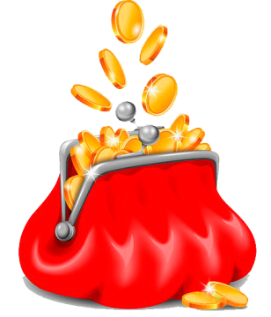 1%
19%
80%
Доходы бюджета
247 734,7
тыс. руб.
Доходы бюджета  Юкаменского района за 1 полугодие 2024 года
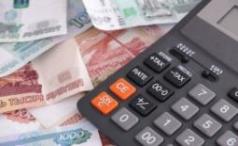 Налоговые доходы бюджета Юкаменского района за  1 полугодие 2024 года
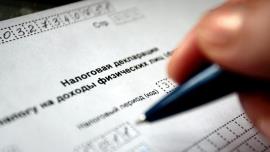 Неналоговые доходы бюджета  Юкаменского района     за  1 полугодие 2024 года
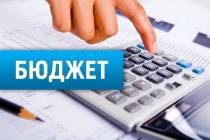 Безвозмездные поступления  в бюджет Юкаменского района за 1 полугодие 2024 года
Структура расходов  бюджета Юкаменского района за 1 полугодие 2024 года
Расходы бюджета Юкаменского района
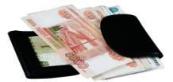 Социально-значимые расходы  бюджета Юкаменского  района
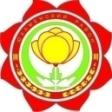 Муниципальная программа «Развитие образования и воспитания» - 155 250,5 тыс.руб.
Реализация молодежной политики, 
595,5 тыс. руб.
Создание условий для реализации муниципальной программы, 4461,8 тыс.  руб.
Дополнительное образование и воспитание детей,
12 859,0 тыс. руб.
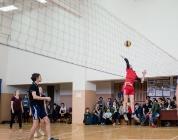 Развитие дошкольного образования             27 509,2 тыс.руб.
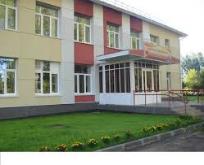 Развитие общего образования  
109 825,0 тыс. руб.
Муниципальная программа «Охрана здоровья и формирование здорового образа жизни населения»    – 460,7 тыс.рублей
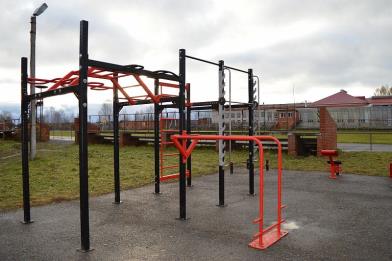 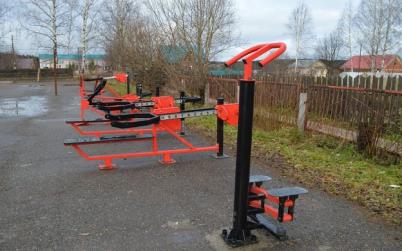 Создание условий для развития физкультуры и спорта                     460,7 тыс. рублей
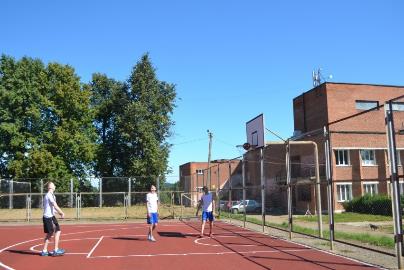 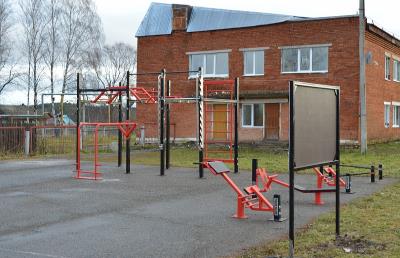 Муниципальная программа «Развитие культуры»  - 22 943,4  тыс.рублей
Муниципальная программа «Социальная поддержка населения»                                                                                          1 856,9  тыс.рублей
Муниципальная программа «Создание условий для устойчивого экономического развития»        1514,4  тыс.рублей
Муниципальная программа     «Безопасность»  - 1 397,2 тыс.рублей
Муниципальная программа «Муниципальное хозяйство»  37 540,6  тыс.рублей
Развитие транспортной системы – 
      15 914,4 тыс. рублей
Содержание и развитие жилищного хозяйства –  202,8  тыс. рублей
Содержание и развитие коммунальной инфраструктуры – 2 684,5 тыс.рублей
Комплексное обслуживание муниципальных учреждений – 18 255,2 тыс.рублей
Благоустройство и охрана окружающей среды –  400,2 тыс.рублей
Управление муниципальным имуществом и земельными отношениями– 83,5 тыс.рублей
на реализацию подпрограмм
направлено:
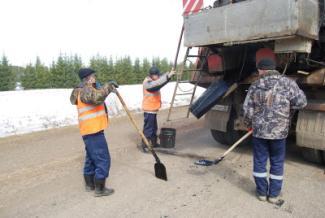 Муниципальная программа «Энергосбережение и повышение энергетической эффективности» - 1 854,3тыс.руб.
Энергосбережение и повышение энергетической эффективности –
 1 854,3 тыс.руб.
Муниципальная программа «Муниципальное управление»  24 548,9 тыс.руб.
0,0 
  тыс. руб.
1083,9                                                                  тыс.руб.
551,0  тыс. руб.
5,0  
 тыс. руб.
22 909,0 тыс. руб.
Муниципальная программа «Управление муниципальными финансами»2 968,5 тыс. рублей
Управление бюджетным процессом                                              2 968,5 тыс.рублей
Повышение эффективности бюджетных  расходов                                                                                                            0,0 тыс. рублей
Показатели расходов бюджета за 1 полугодие  2024 года
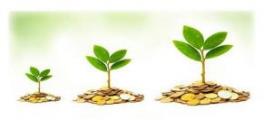 Муниципальный дорожный фонд  за 1 полугодие 2024 года
Муниципальный долг
Меры социальной поддержки отдельным категориям граждан за 1 полугодие 2024 года
Спасибо за внимание!

Контактная информация 

Заместитель Главы Администрации  – начальник Управления финансов

Бекмансурова Розалия Ибрагимовна

Телефон: (34161) 21209
E-mail: minfin23@udmnet.ru
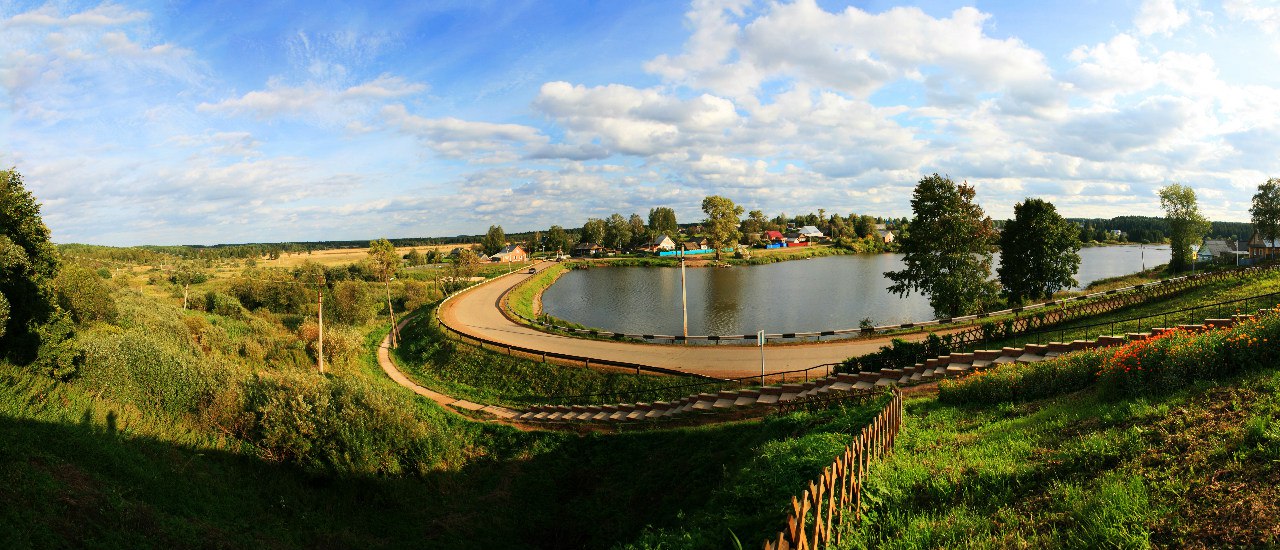